Halden RK – budsjett- og målprosess 2024/2025
2
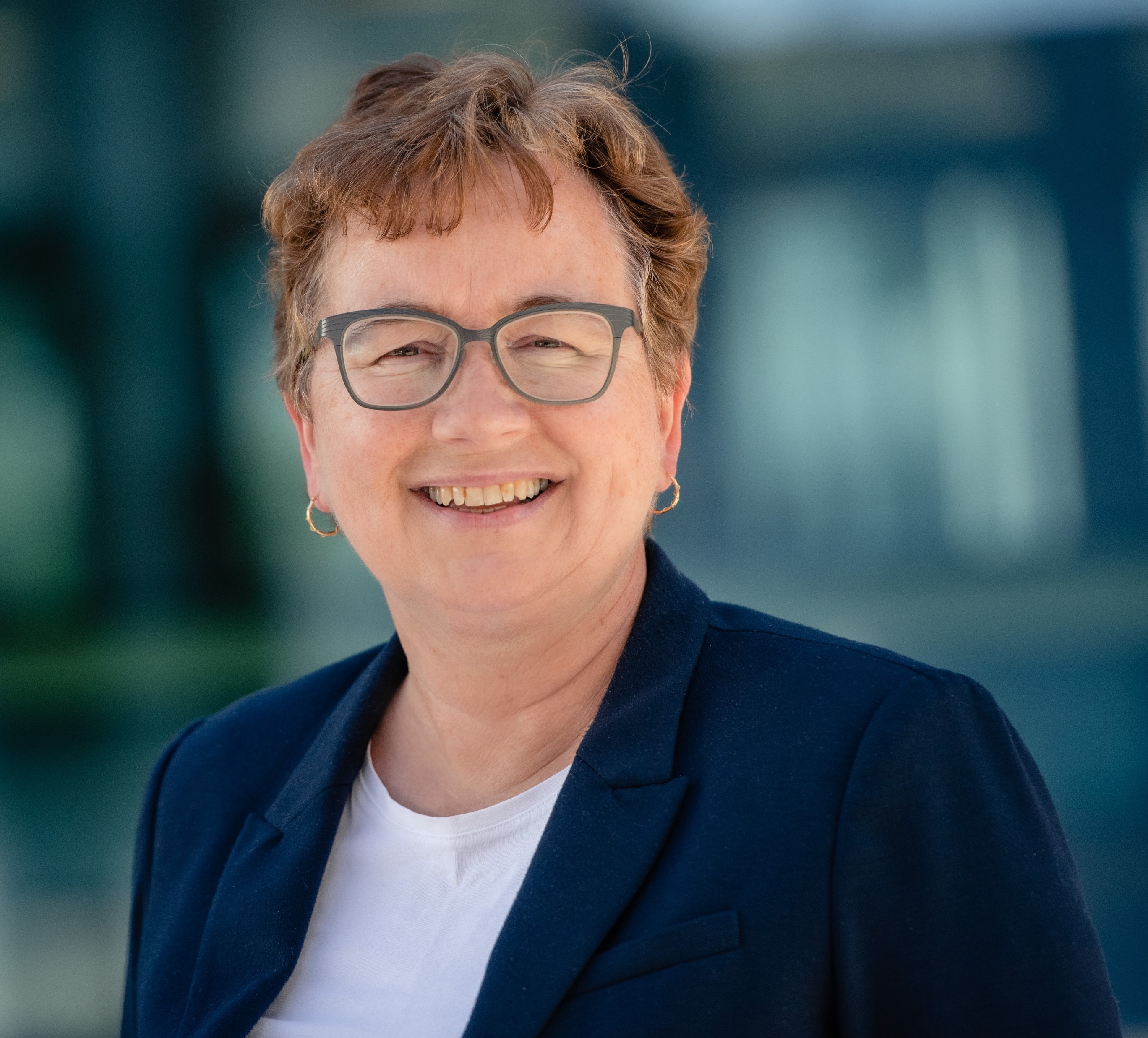 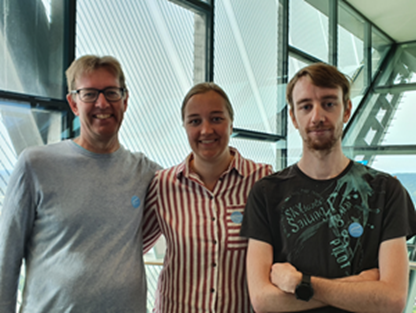 Neste års tema: The Magic of Rotary
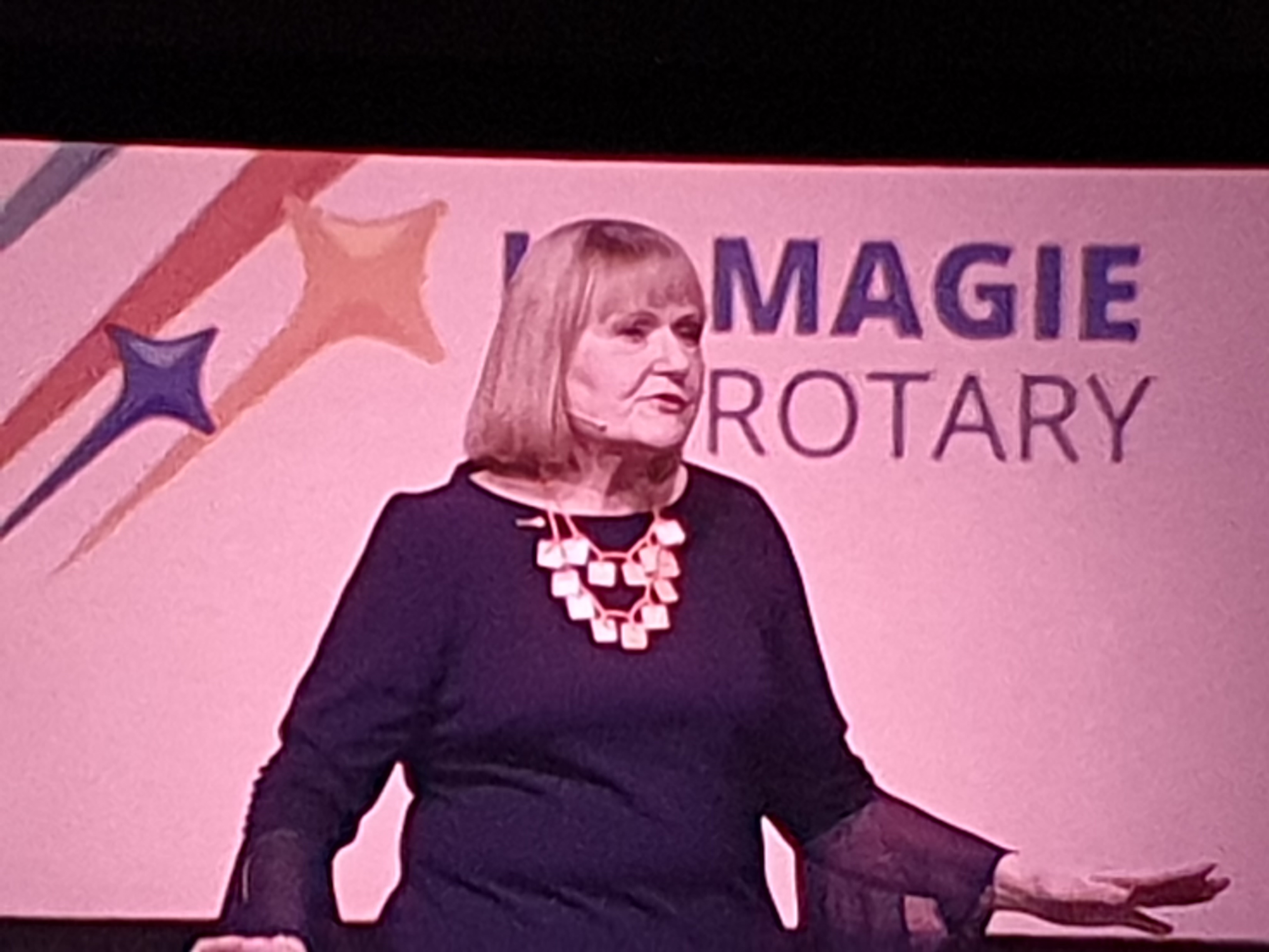 RI-president 2024/2025 Stephanie Urchick
RI-presidentens mål
5
4 nye klubber i hvert distrikt
100 nye medlemmer i hvert distrikt

Klarer vi å starte fire nye Rotaryklubber neste rotaryår? 
Det er ambisiøst, men ikke umulig. Skal vi klare det må vi gå «all inn». Her vil vi trenge alles innsats for å lykkes, både med tanke på planlegging og gjennomføring. 

100 nye medlemmer? 2,2 per klubb
Mål for D2260 for 2024-2025
6
4 nye klubber
100 nye medlemmer

Etablere Rotary Business Network på Romerike
Etablere en alumni-klubb for utvekslingsstudenter, RYLA-deltakere m.m.

USD 1500 per klubb til End Polio
USD 100 per medlem til TRF Annual Fund «EREY»
Komitéarbeid
7
Klubben har pt følgende komitéer:
Administrasjons-
Medlems-
Omdømme-
Prosjekt-
RI-
Klubben må ha på plass komitéledere i tide til at de kan påvirke målene som besluttes innenfor ansvarsområdet, senest 27.5.
roller
8
Roller som skal fylles:
Cico
Koordinator stiene
Koordinator gapahukene
Leder «kulturkomiteen»
Møteverter
Leder skilt
Ungdomsansvarlig
Prosess for ferdigstillelse av Club Goals og budsjett 2024/2025
9
Overordnede frister
Innsendelse av Klubbens mål (Club goals, tidligere KPM):	31.mai
Innsendelse av budsjett					30. juni
Intern prosess
30.04.: Sende til medlemmene 1. versjon av budsjett for gjennomlesning/kommentar
06.05.  Kaffemøte: Motta kommentarer til versjon 1 av budsjettet. Diskusjon.
13.05.  Styremøte: Styret konkluderer budsjett og utarbeider versjon 1 av Klubbens mål. Formidle til       	     medlemmene eventuelle kontroversielle «budsjettbeslutninger»
21.05.: Sende til medlemmene versjon 1 av Klubbens mål for gjennomlesning/kommentar
27.05.  Medlemsmøte: Motta kommentarer til versjon 1 av Klubbens mål. Diskusjon.
27.05.  Styremøte: Styret konkluderer Klubbens mål
31.05.  Innsendelse av Klubbens mål
03.06.  Kaffemøte: Presentere Klubbens mål (og møteprogram juli/august/september)
07.06.: Utsendelse av saksliste og sakspapirer til budsjettmøte 17.6.
10.06.: Styremøte
17.06.: Budsjettmøte
30.06.: Innsendelse av budsjett
Halden RK - møteprogram
10
Kvartalsvise møteprogram skal være ferdigstilt og utsendt til medlemmene senest én måned før kvartalet starter
Møteprogram for juli, august, september utsendes i løpet av mai
Ett fellesmøte med Fredriksten RK høst 2024
Ett fellesmøte med Fredriksten RK vår 2025
Ett intercitymøte i område A høst 2024 
Preliminært uke 42
Planleggingsmøte avholdes 23.5. i Rakkestad
Område A består av rotaryklubbene: Rakkestad, Sarpsborg, Skjeberg, Thune, Fredriksten og  Halden.
Invitere nærliggende klubber til våre møter når vi har spesielt interessante temaer.
Avholde klubbmøter i samarbeid med andre aktører, f.eks. Halden Næringsutvikling?